Los interrogativos
Estructuras 2.2

Descubre 1 Lección 2
Asking Questions
To ask a question that may be answered with sí or no, raise the pitch of your voice at the end of the question.

The subject, if included, may go before or after the verb.
Ejemplos
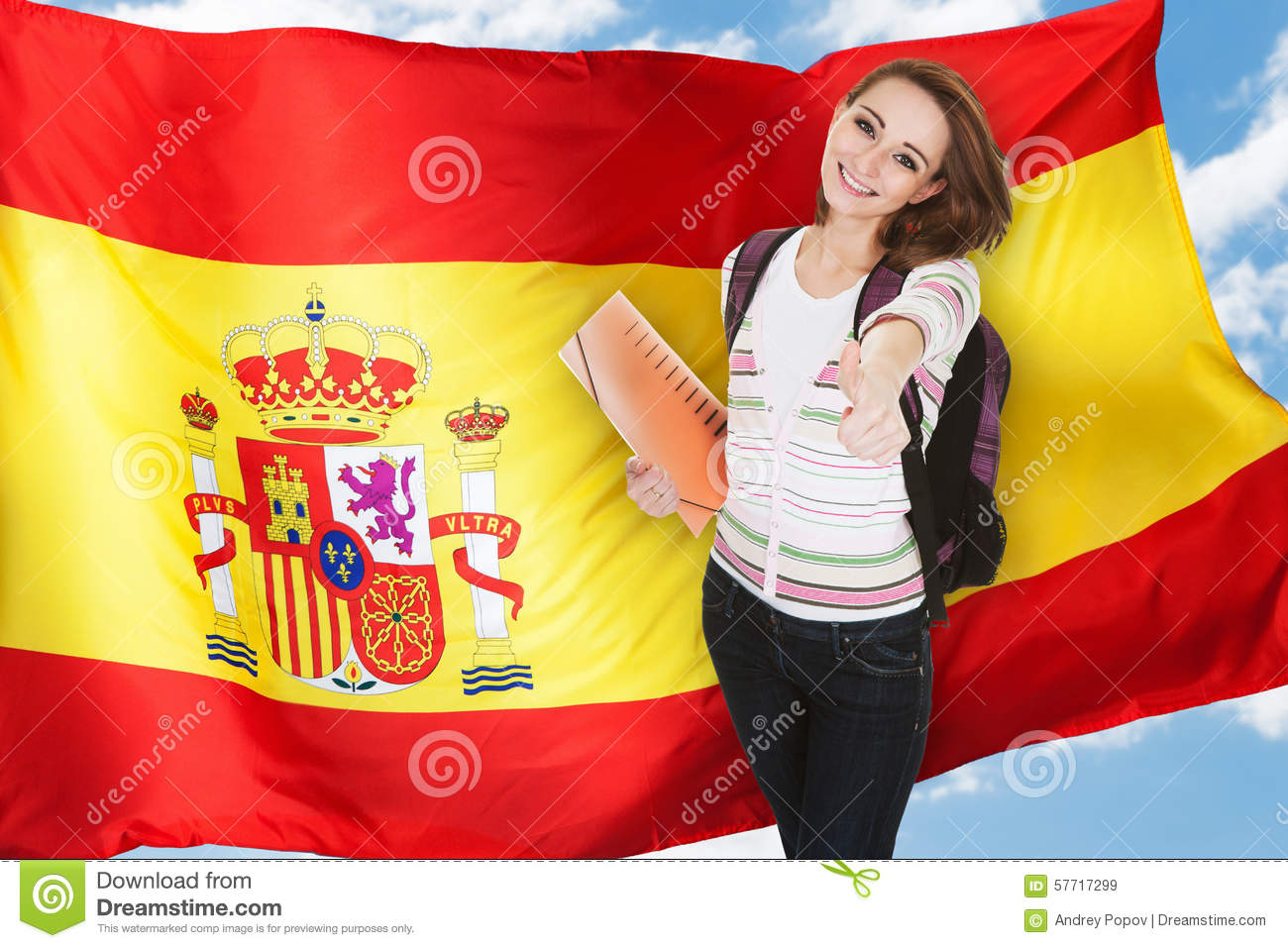 ¿Eres estudiante de español?
	
	Are you a Spanish student?

¿La profesora es simpática? 
	¿Es simpática la profesora?

	Is the teacher nice?
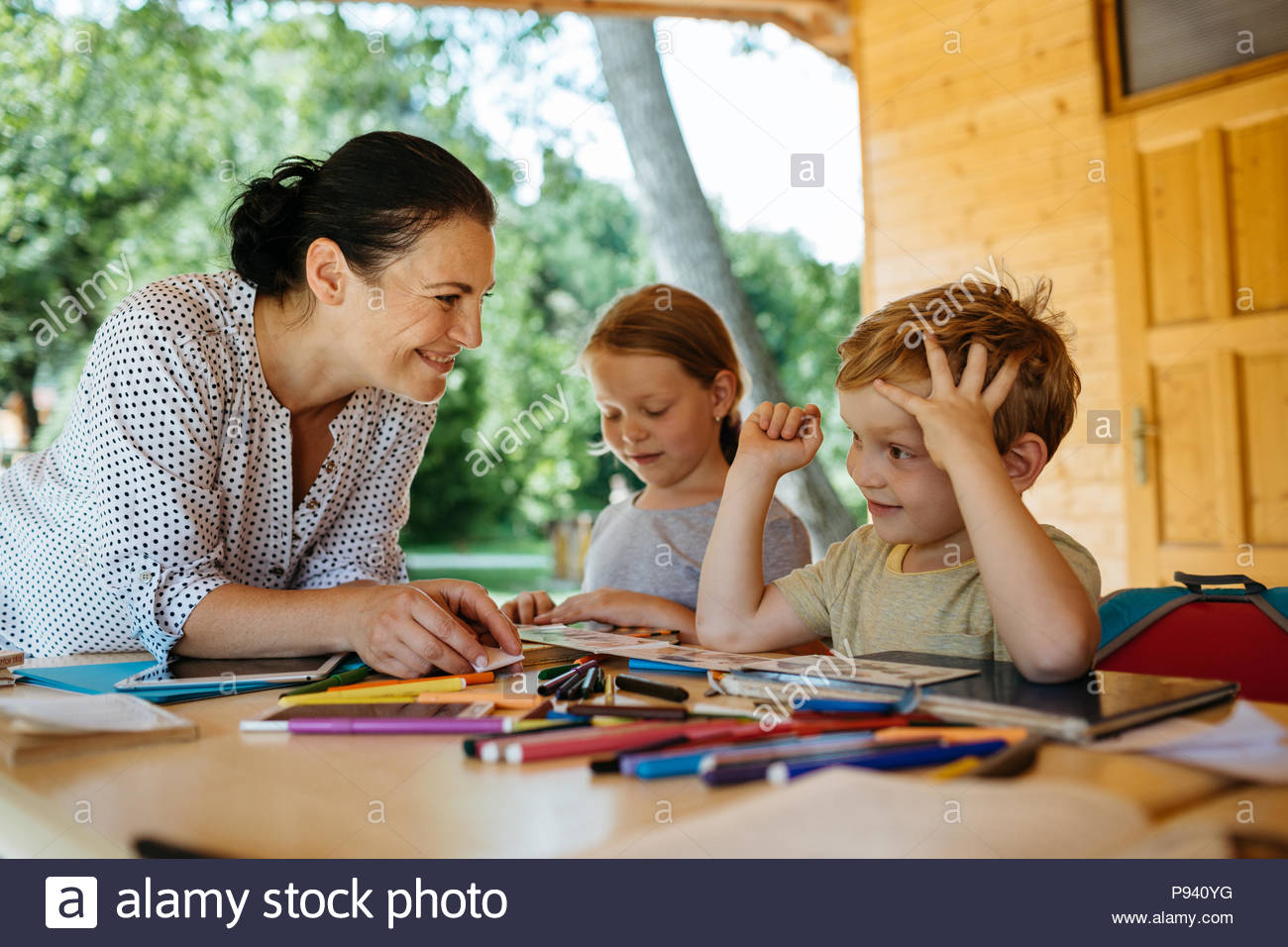 Answering Questions
You can answer questions like this using sí or no.

When answering negatively, use the word no twice in your response- once to mean no and another to mean don’t.
Ejemplos
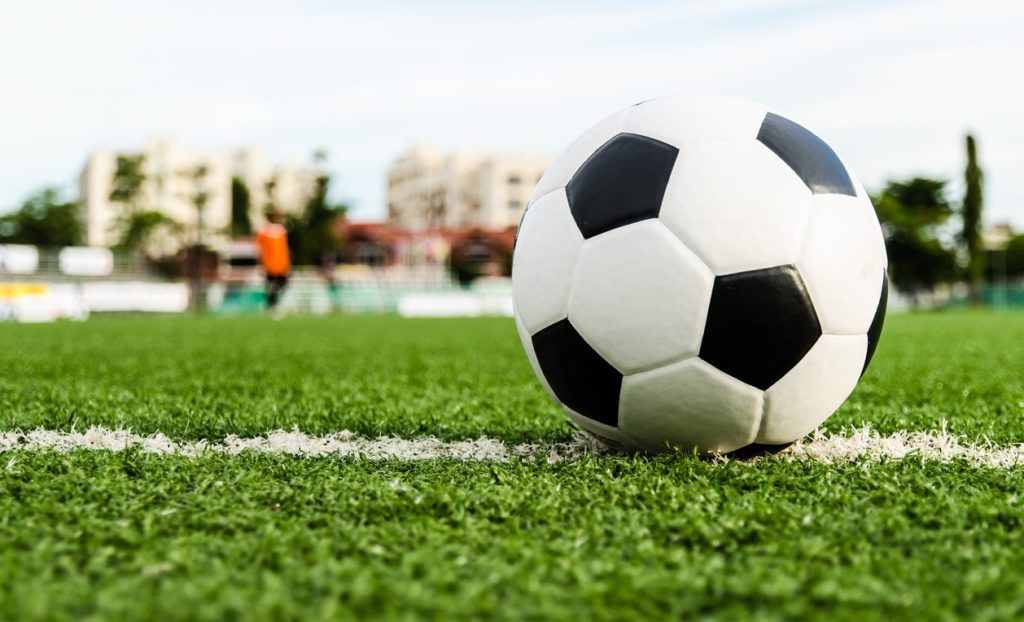 ¿Eres atlético?
	Are you athletic?

Sí, soy atlético.	OR	     No, no soy atlético.
	Yes, I’m athletic.	OR	     No, I’m not athletic.
Asking Questions
You can also ask a question by adding the tags ¿no? or ¿verdad? to the end of a statement.

Por ejemplo:
Practicas el piano los fines de semana, ¿no?
Hay una prueba el lunes, ¿verdad?
Question Words
You can ask for more than just a sí or no answer by using question words.

All question words have a written accent mark!
Ejemplos
¿Cómo es Paco?
What is Paco like?

Paco es muy creativo.
Ejemplos
¿Cuándo es tu cumpleaños?
When is your birthday?

Es el primer de junio.
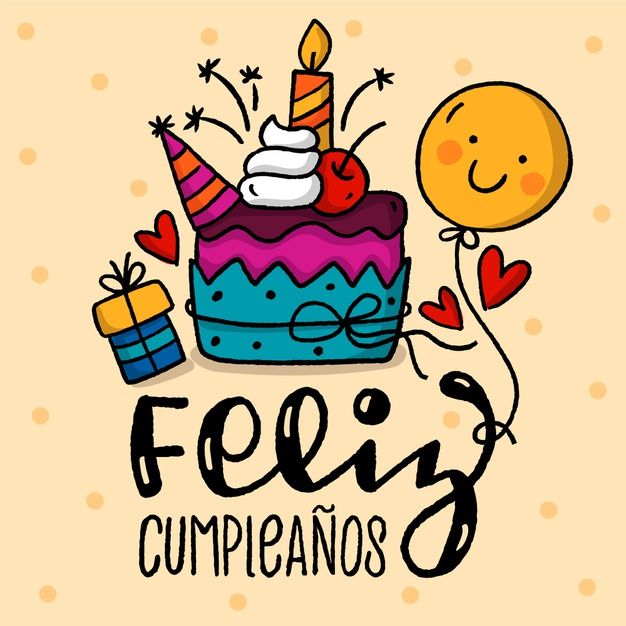 Ejemplos
¿Quién es tu mejor amigo?
Who is your best friend?

Es Mateo.
Ejemplos
¿Cuántas personas hay en la sala? ¿Quiénes son?
How many people are in the room? Who are they?

Hay 24 personas. Son mis compañeros de clase.
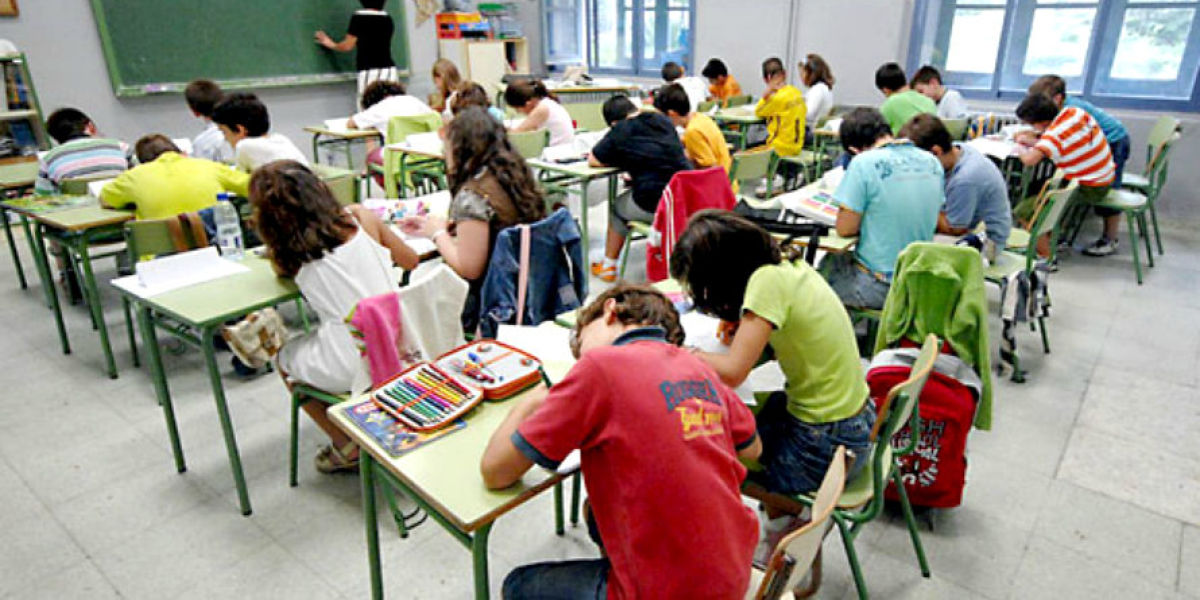 Ejemplos
¿Qué día es hoy?
What day is today?

Hoy es miércoles.
Ejemplos
¿De dónde eres?
Where are you from?

Soy de los Estados Unidos.
Ejemplos
¿Cuál es tu teléfono?
What is your phone number?

Es 2-35-68-29.
Ejemplos
¿Por qué estudias?
Why are you studying?

Porque hay un examen.